Цели и процедуры внутреннего контроля хозяйственной деятельности организации; составляющие внутреннего контроля
Внутренний контроль — это система мер, организованных руководством предприятия и осуществляемых на предприятии с целью наиболее эффективного выполнения всеми работниками своих обязанностей при совершении хозяйственных операций. Внутренний контроль определяет законность этих операций и их экономическую целесообразность для предприятия.
Целями организации системы внутреннего контроля на предприятии являются:
1) осуществление упорядоченной и эффективной деятельности предприятия;
2) обеспечение соблюдения политики руководства каждым работником предприятия;
3) обеспечение сохранности имущества предприятия.
Система внутреннего контроля состоит непосредственно из органов контроля. Это могут быть службы внутреннего аудита, контрольно-ревизионный отдел, инвентаризационное бюро или даже сторонняя организация, призванная осуществлять постоянный внутренний контроль на фирме на договорных началах.
Объектами внутреннего контроля являются циклы деятельности организации — циклы снабжения, производства и реализации.
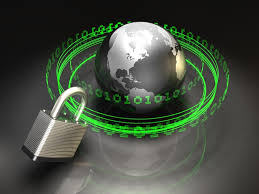 Методы осуществления внутреннего контроля разнообразны и включают элементы таких методов, как:
- бухгалтерский финансовый учет (счета и двойная запись, инвентаризация и документация, балансовое обобщение);
- бухгалтерский управленческий учет (выделение центров ответственности, нормирование издержек);
- ревизия, контроль, аудит;
- теория управления.
Государством регламентируются только основные направления внутреннего контроля — порядок проведения инвентаризаций, правила организации документооборота, рекомендации по организации аналитического учета, определение должностных обязанностей и некоторые другие. При организации и осуществлении внутреннего контроля используются денежные и неденежные измерители.
Внутренний контроль осуществляется непрерывно. Отдельные контрольные мероприятия проводятся по мере надобности. Руководство предприятия самостоятельно устанавливает состав, сроки, периодичность контрольных процедур.
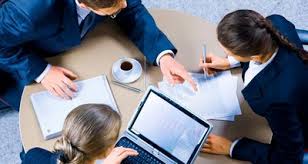 Критерием эффективности системы внутреннего контроля служит соблюдение принципов внутреннего контроля организации:
1. Принцип ответственности.
2. Принцип сбалансированности (субъекту нельзя предписывать контрольные функции, не обеспеченные средствами для их выполнения).
3. Принцип подконтрольности каждого субъекта внутреннего контроля.
4. Принцип своевременного сообщения об отклонениях.
5. Принцип ущемления интересов (нужно создавать условия, при которых отклонения ставят работника в невыгодное положение и побуждают к урегулированию проблем).
6. Принцип интеграции (при решении задач должны создаваться надлежащие условия для тесного взаимодействия работников функциональных различных направлений).
7. Принцип заинтересованности администрации.
8. Принцип компетентности, добросовестности и честности субъектов внутреннего контроля. 
9. Принцип соответствия (степень сложности системы внутреннего контроля должна соответствовать степени сложности подконтрольной системы).
10. Принцип постоянства.
11. Принцип приемлемости методологии внутреннего контроля (целесообразное распределение контрольных функций и программ контроля, применяемых методов).
12. Принцип непрерывности развития и совершенствования.
13. Принцип приоритетности.
14. Принцип комплексности.
15. Принцип согласованности пропускных способностей различных звеньев системы внутреннего контроля.
16. Принцип оптимальной централизации (устойчивость системы обусловливаются единством и оптимальным уровнем централизации оргструктуры).
17. Принцип единичной ответственности.
18. Принцип функциональных потенциальных имитаций (временное выбытие отдельных субъектов внутреннего контроля не должно прерывать контрольных процессов).
19. Принцип регламента (эффективность функционирования внутреннего контроля связана с тем, насколько подчинена регламенту контрольная деятельность в организации).
20. Принцип разделения обязанностей.
21. Принцип разрешения и одобрения.
22. Принцип взаимодействия и координации.
Составляющие внутреннего контроля:
1) Внутренний аудит решает следующие задачи:
- контроль над состоянием активов и недопущение убытков;
- подтверждение выполнения внутрисистемных контрольных процедур;
- анализ эффективности системы внутреннего контроля и обработки информации;
- оценка качества информации, выдаваемой управленческой информационной системой. 
2) Управленческий контроль – это процесс влияния менеджеров на работников предприятия для эффективной реализации организационной стратегии. При этом его главной задачей является контроль по центрам ответственности. 
Обычно выделяют несколько центров ответственности:
1) центр доходов, где формируется информация об объеме выпуска продукции, в денежной оценке – доходе предприятия;
2) центр затрат, где осуществляется измерение затрат;
3) центр нормативной себестоимости – разновидность центра затрат, где установлены нормативы по элементам затрат;
4) центр прибыли, где измеряется соотношение между доходами, получаемыми центром, и его затратами.
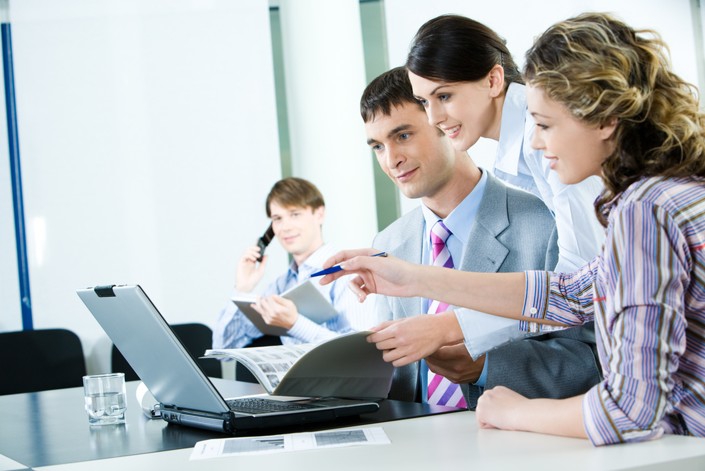 3) Финансовый контроль — это совокупность действий и операций по проверке финансовых и связанных с ними вопросов деятельности субъектов хозяйствования и управления с применением специфических форм и методов его организации.
Внутренний финансовый контроль в данных условиях сводится к изучению хозяйственно-технологических связей, потоков ресурсов от предприятия к подразделению и наоборот, отслеживанию оценки этих ресурсов и продукции от подразделения к предприятию, контролю нормативных показателей, отслеживанию отклонений от норм с выяснением причин, влияющих на эти отклонения, анализу номенклатуры затрат, которая не должна противоречить действующему законодательству.
Финансовому контролю подвергается документооборот между подразделениями и предприятием, проверке подвергается определение валового дохода подразделения исходя из стоимости произведенной продукции, работ, услуг в оценке по учетным ценам за вычетом стоимости ресурсов, отчислений в фонды, обязательных платежей. Остаток дохода и есть хозрасчетный доход, который направляется на выплату зарплаты.
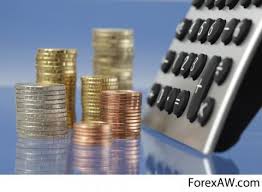 Для того чтобы правильно, тщательно проконтролировать, необходимо понять специфику подразделения, т. е. прежде чем приступить к осуществлению финансового контроля, нужно проработать всю документацию, регламентирующую деятельность такого подразделения, это могут быть решения, распоряжения, положения, внутренние локальные нормативные акты.
С помощью финансового контроля руководство предприятия может осуществлять эффективное финансово-хозяйственное управление, а собственники — следить за управляющими их капиталов, что позволяет предоставить определенные гарантии для привлечения в экономику частных инвестиций и личных средств граждан. Осуществление финансового контроля на предприятии также связано с обнаружением отклонений от принятых стандартов и нарушений принципов законности, эффективности и экономии расходования материальных ресурсов на возможно более ранней стадии. Это позволяет принять корректирующие меры, привлечь виновных к ответственности, получить компенсацию за причиненный ущерб, осуществить мероприятия, направленные на предотвращение таких нарушений в будущем.
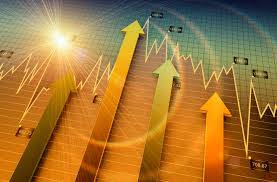